МОУ
Модель наставничества «обучающийся - обучающийся»РазработчикиЖукова Н.Н., методистШварев С.А., пдо
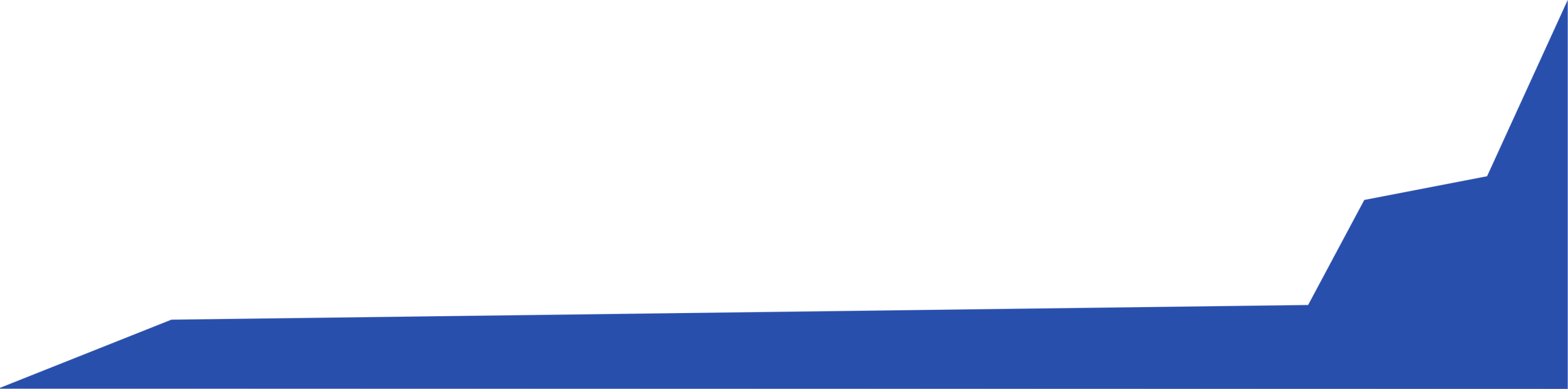 Рыбинск, 2023
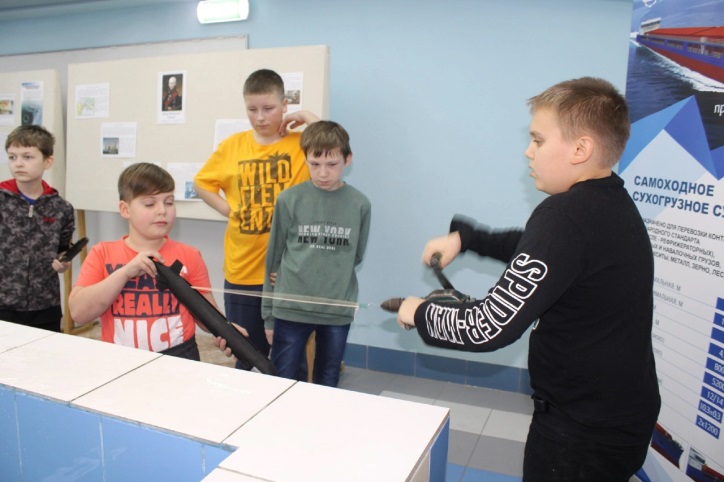 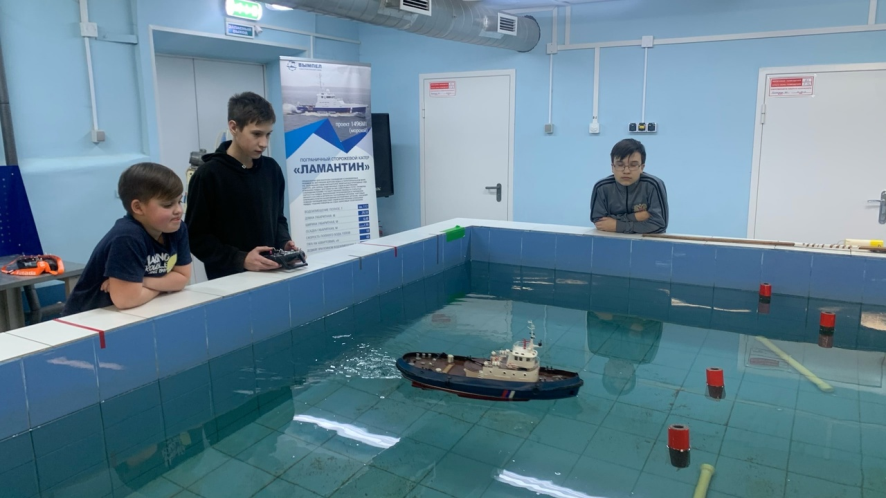 ВИД
НАСТАВНИЧЕСТВА
ГРУППОВОЕ
«от 2-ух и более
чел.»
ПАРТНЕРСКОЕ
«равный –  равному»
КРАТКОСРОЧНОЕ
«целеполагающее»
Модель наставничества
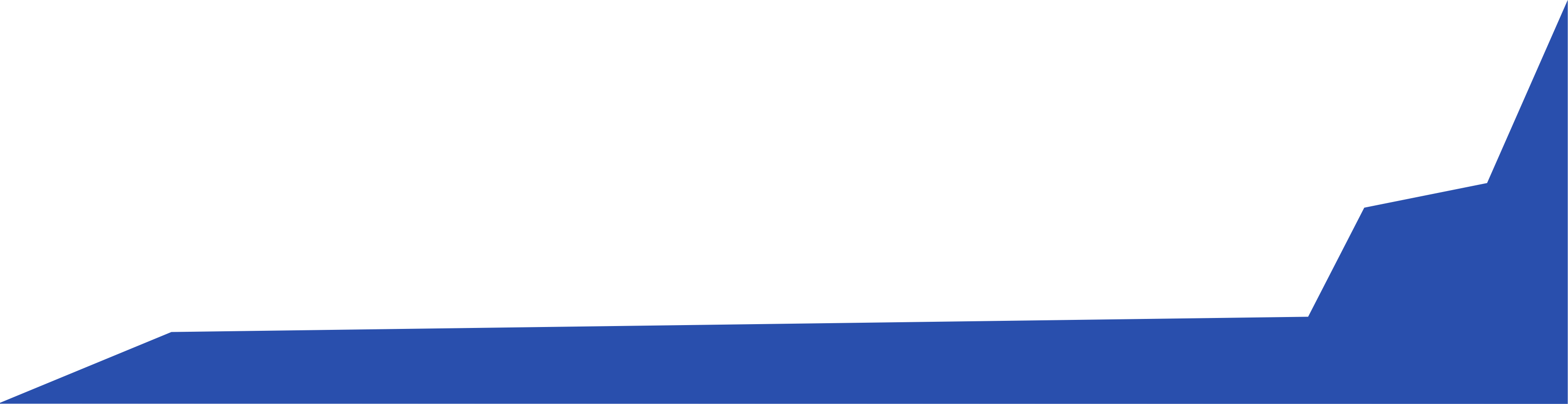 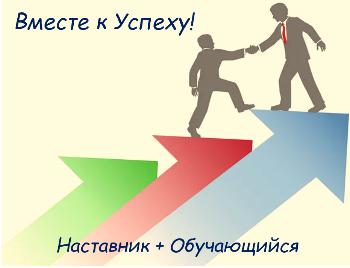 Описание модели
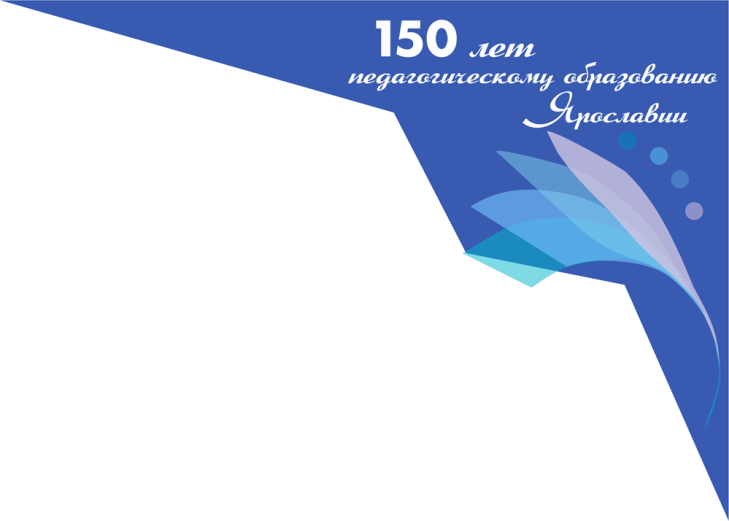 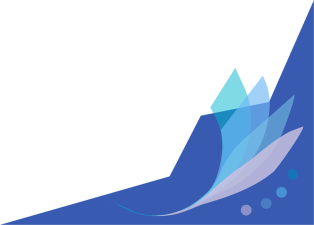 ЭТАПЫ  РЕАЛИЗАЦИИ  МОДЕЛИ  НАСТАВНИЧЕСТВА
Этап 1. Проведение мотивационной встречи с активными обучающимися и руководителем творческого объединения. 
Этап 2. Определение наставляемых из числа обучающихся: сбор запросов наставляемых
Этап 3. Обучение наставников в формате ролевого взаимодействия.
Этап 4. Организация наставнической деятельности
Этап 5. Представление результатов
Необходимые компетенции наставника
Формируемые компетенции у наставляемого
Система мониторинга и оценки эффективности наставничества
Критерии эффективности системы наставничества:
уровень завершённости плана мероприятий
уровень удовлетворённости всех субъектов наставничества
улучшение психоэмоционального фона внутри 
объединения (группы)
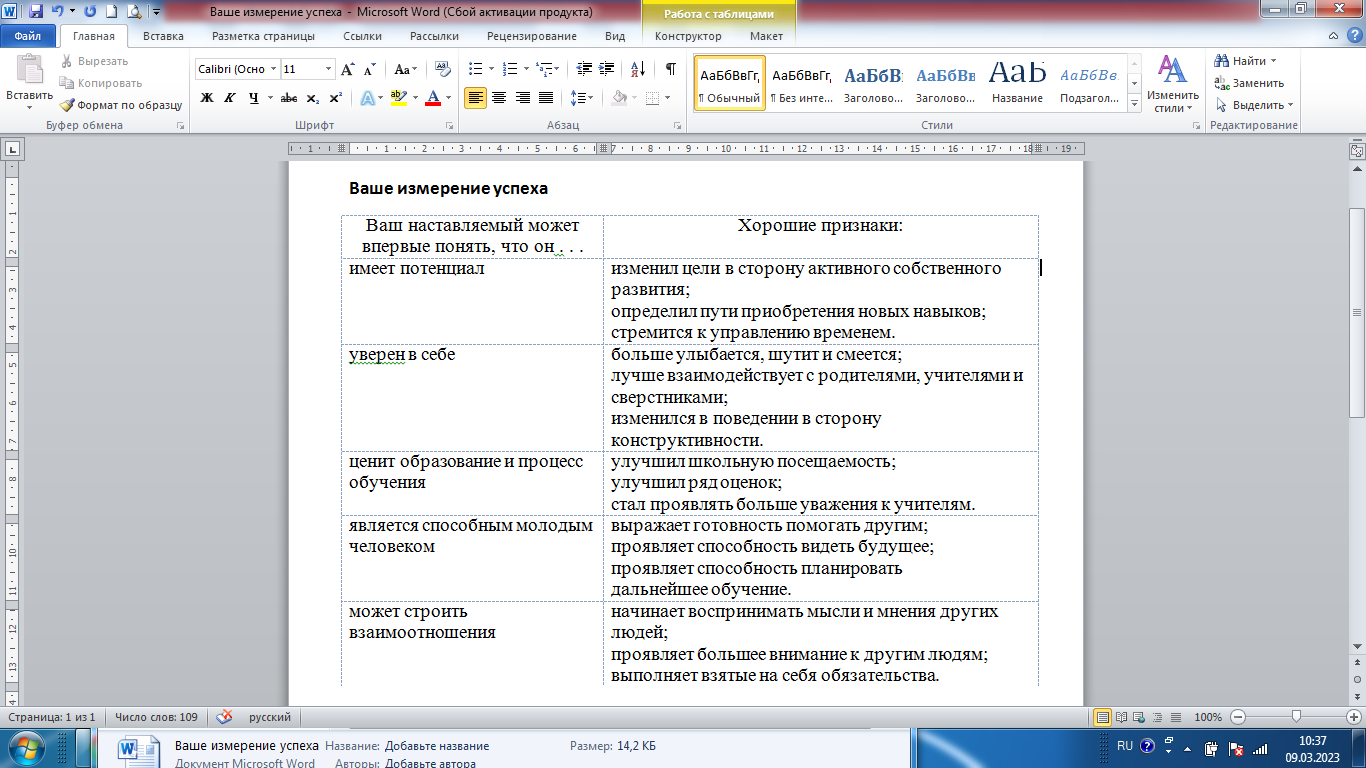 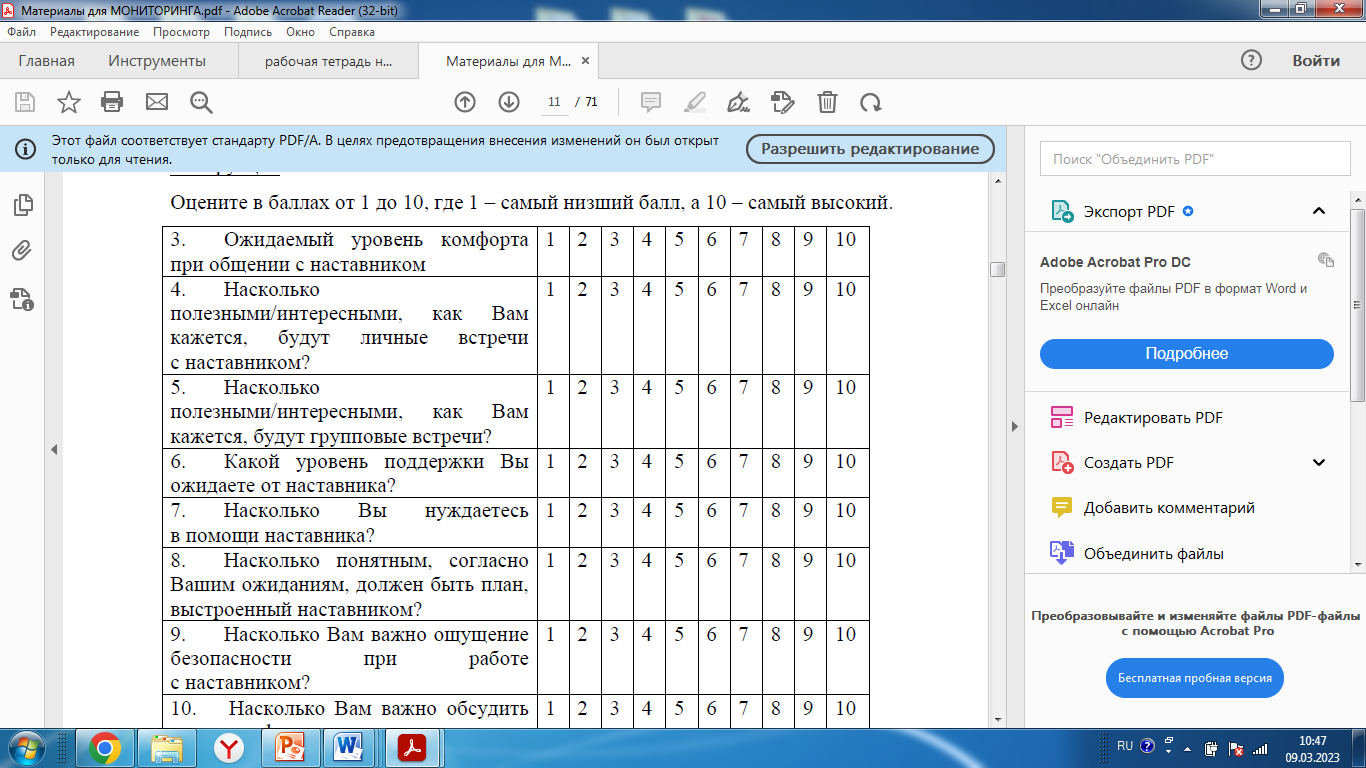 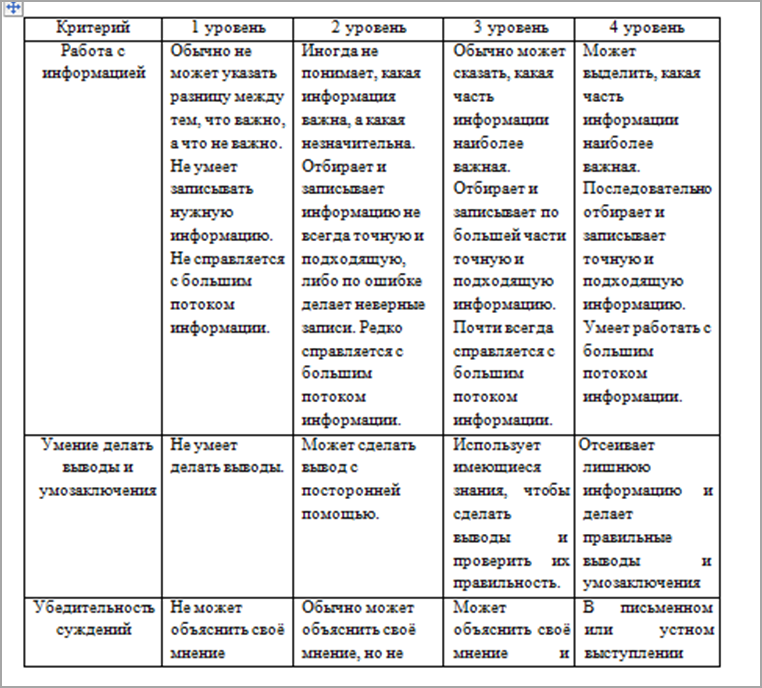 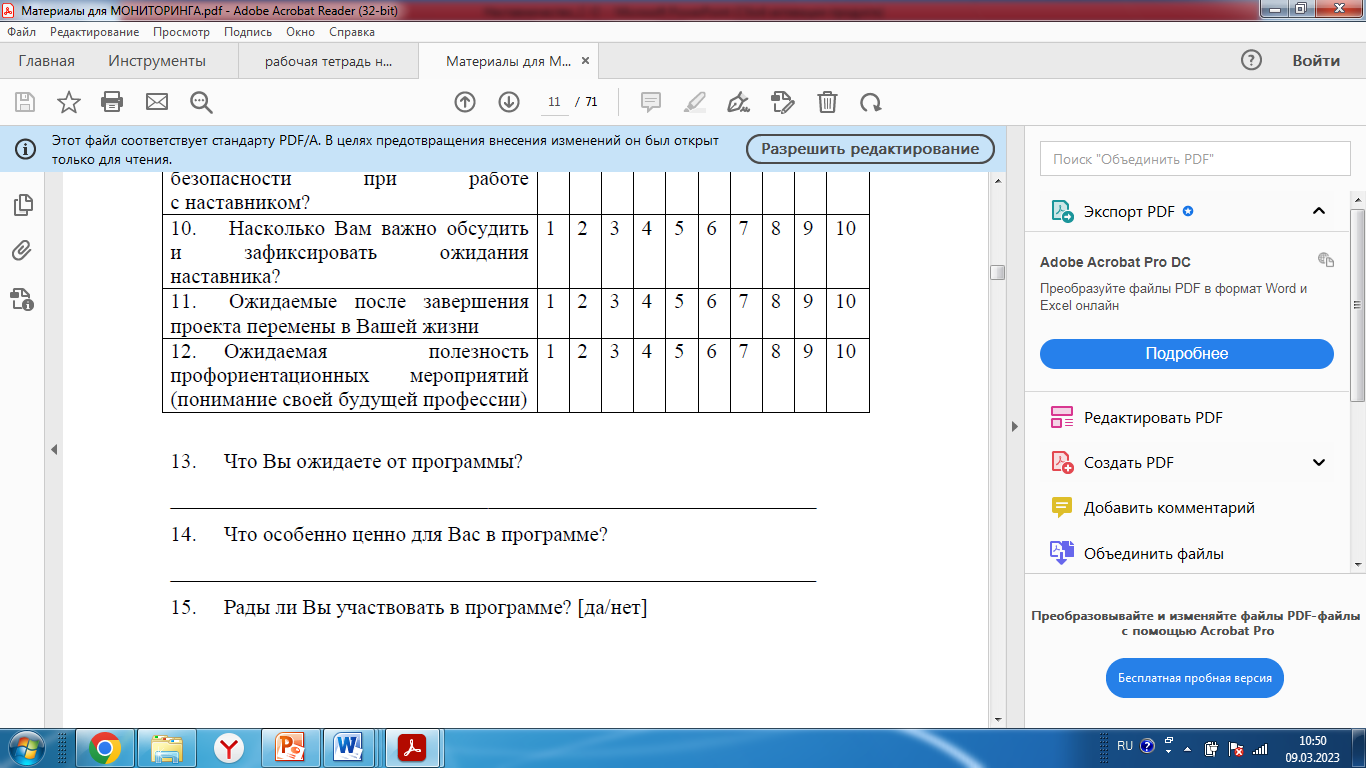